Mi curso 2019-2020
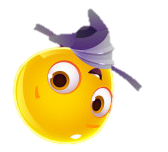 Antes pensaba que….
3 Tres cosas que he aprendido
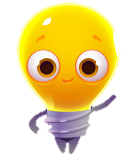 Reflexiones  sobre este año para mi    YO    del      futuro
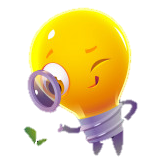 Pero ahora pienso que ...
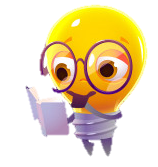